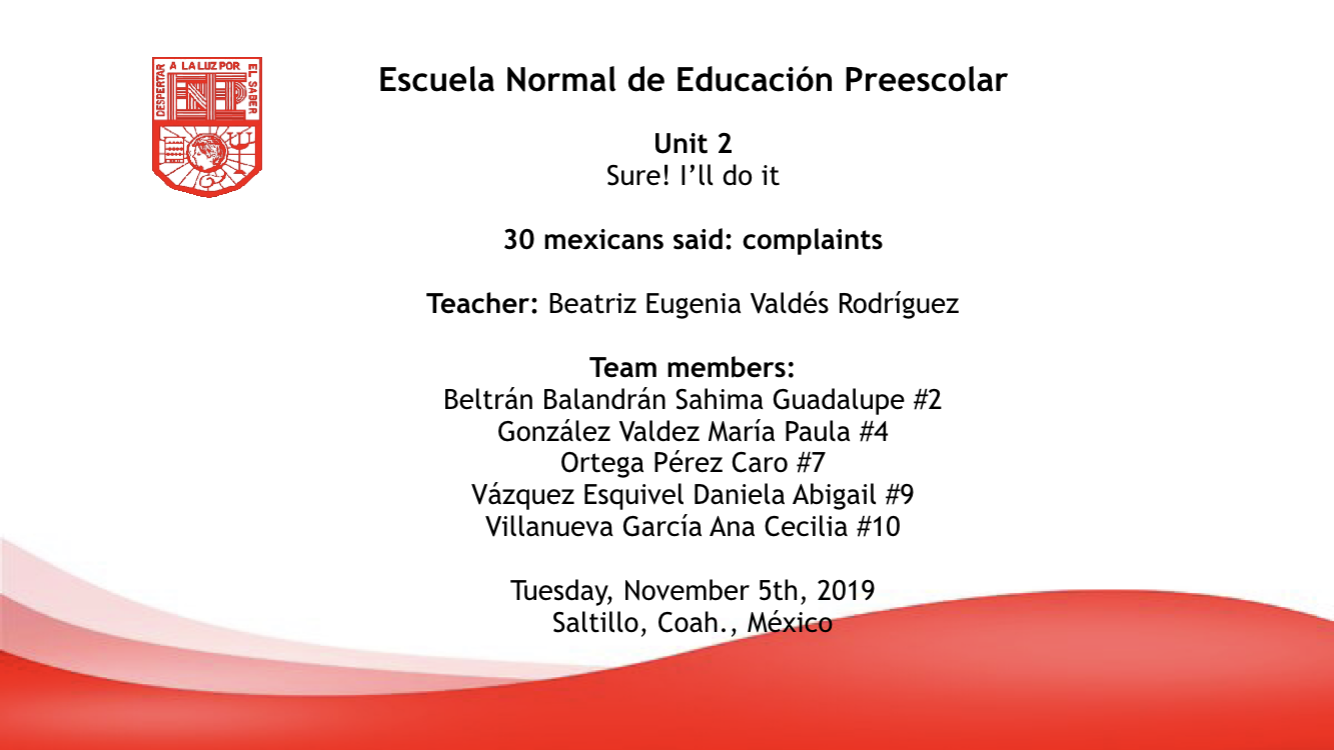 What is your biggest complain about your friends?
That forget of you
That lie to you
That be hypocrites
That they don´t know how to keep secrets
They don´t cooperate for drinks
Evidence
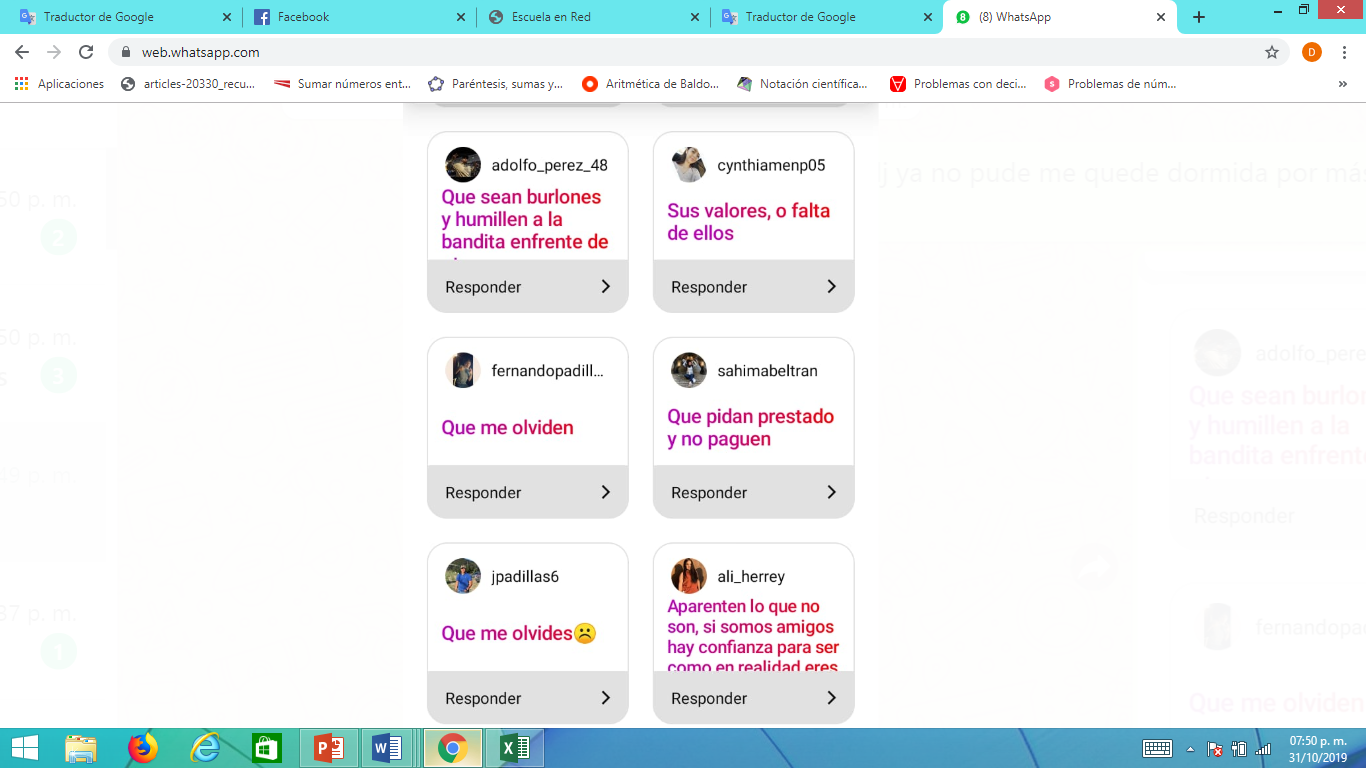 Graph
What is your biggest complain about your friends?

Daniela´s Reflexion

I like this project a lot because at the same time we put into practice what we saw in the unit such as complaints and housework, we practice our pronunciation, we work as a team and we have fun.
What is your biggest complain about the house chores?
Wash the dishes
Sweep and mop
Clean the  bedroom
Make the bed
Feed the pet
What is your biggest complain about the house chores?
What is your biggest complain about the house chores?

Sahima´s Reflexion 

I liked this activity because to could  practiced the English with my girl classmates ,   I feel more security speaking with they. 
The activity was very enjoying for me and i think that for my classmates  too.
I would like to have more activities like this
What is your biggest complain about your family?
Judge you for things you did
Get into what they don’t care about
Gossip about me
Stop doing things for them
Don’t let me date with someone special
What is your biggest complain about your family?
What is your biggest complain about your family?

Caro´s Reflexion

I believe that this project helps us to know more about people and their complains in different areas. It helps us to understand that we think different from other people but also that we have plenty of things in common, I think this is important because we can feel comfortable that other people share the same complains as us.
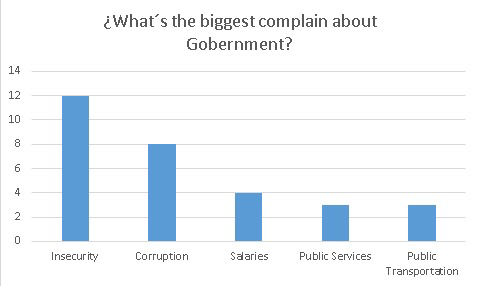 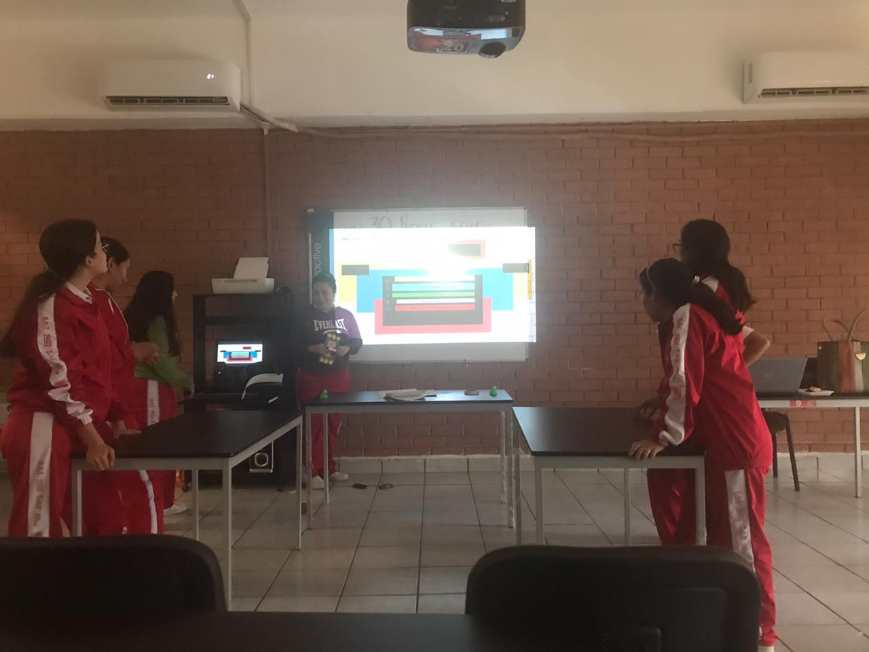 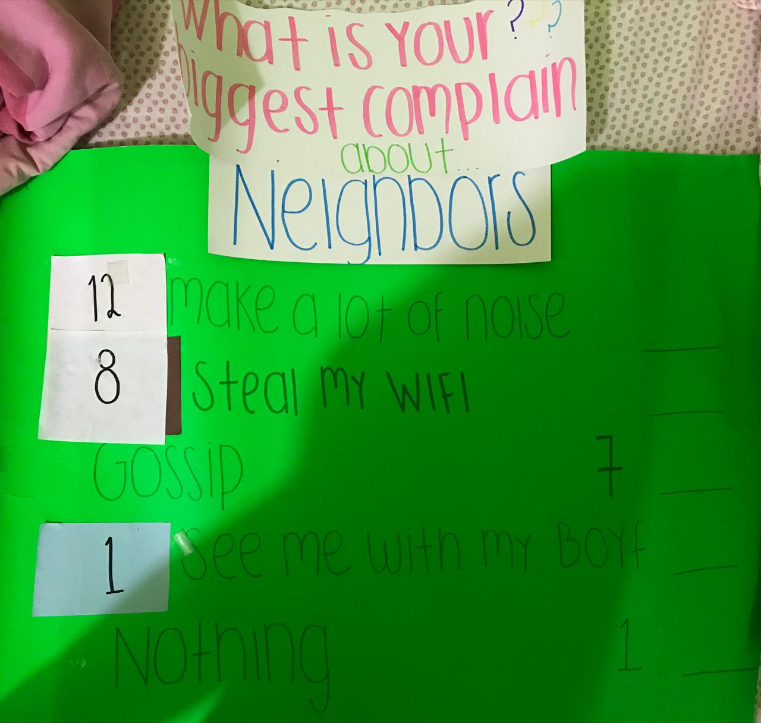 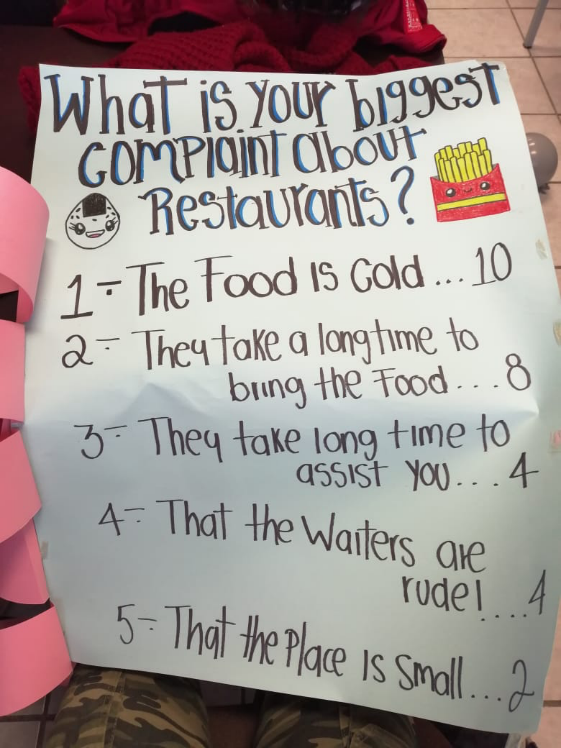 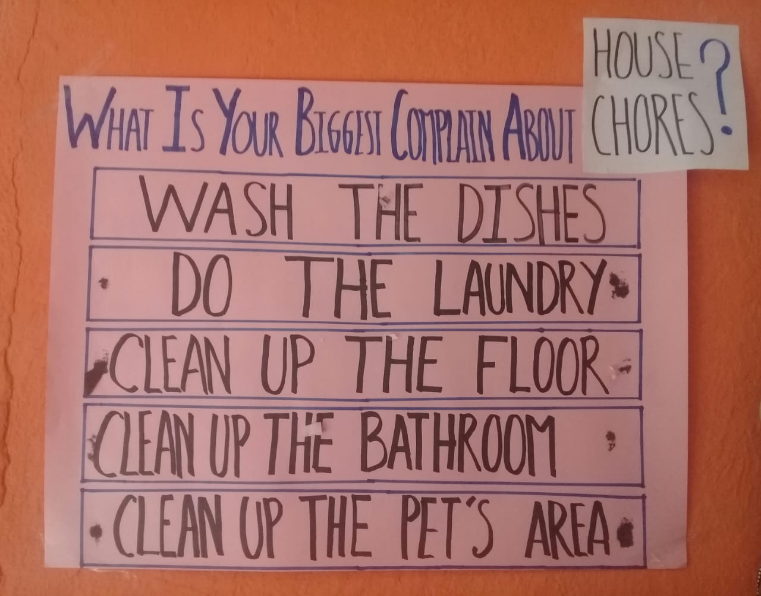 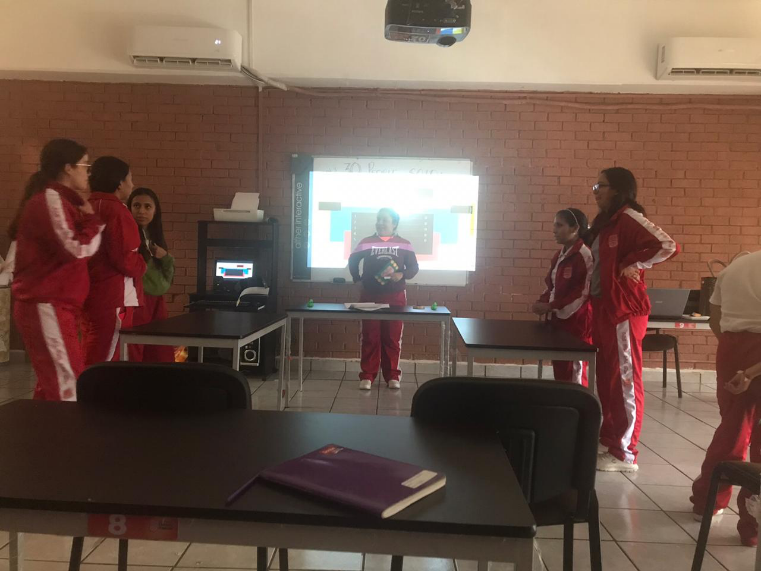 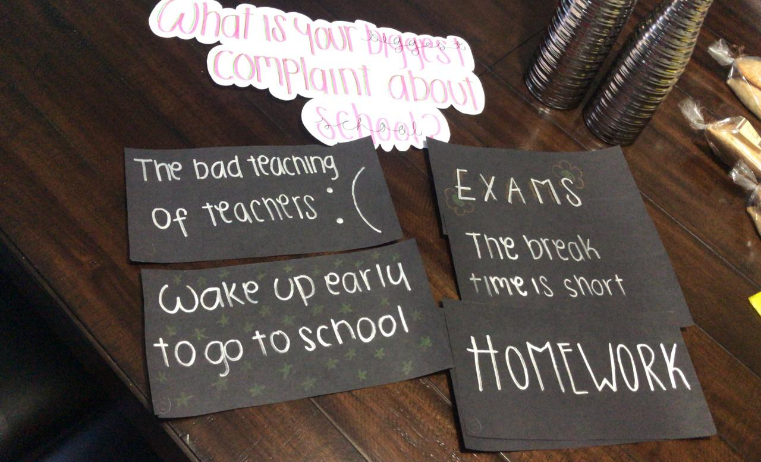 RUBRIC